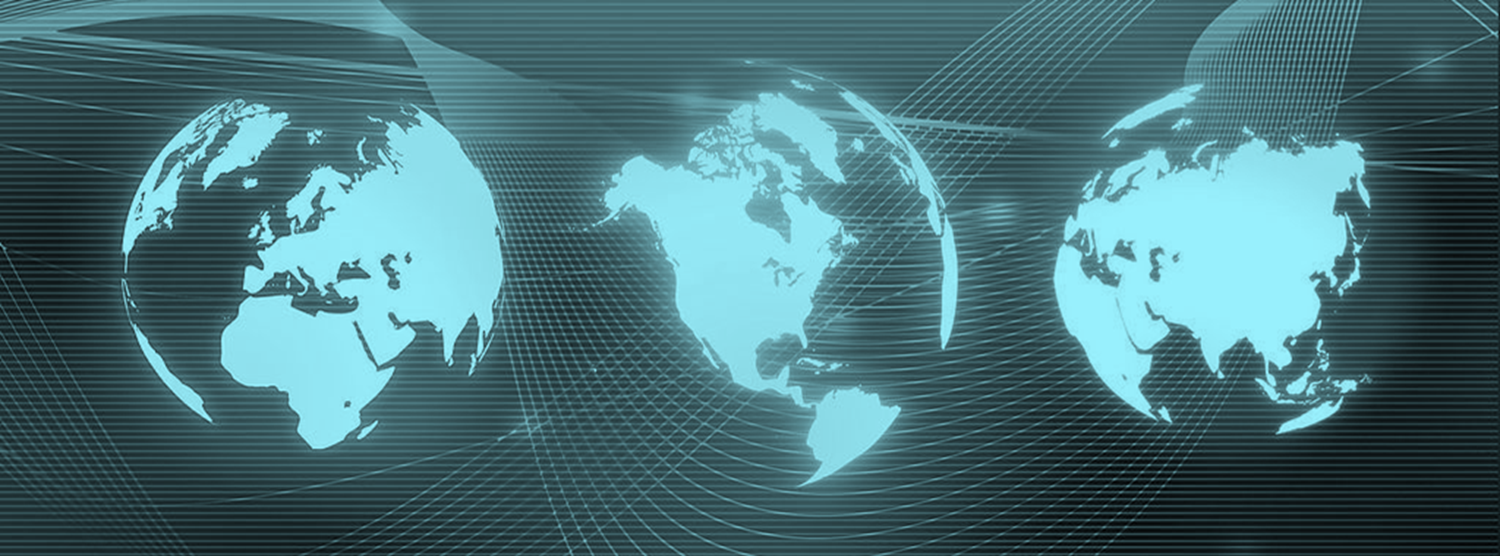 “上海老干部APP”安装说明
中共上海市委老干部局    中国联合网络通信有限公司上海市分公司
  2019年7月
一、老干部APP安装二维码
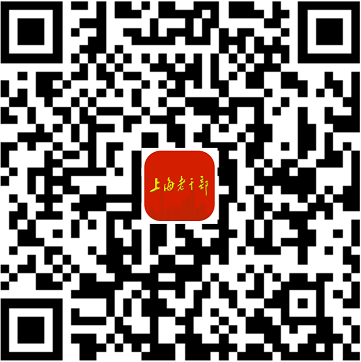 二、扫描二维码安装老干部APP的应用软件
安卓操作系统备选
IOS（苹果）操作系统首选
安卓操作系统首选
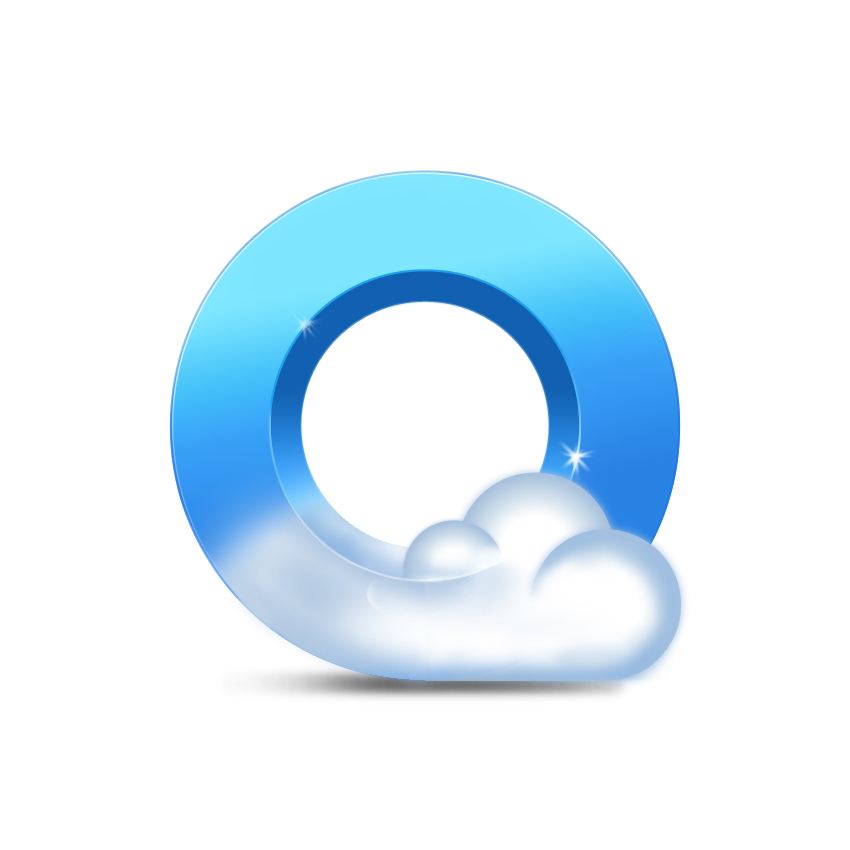 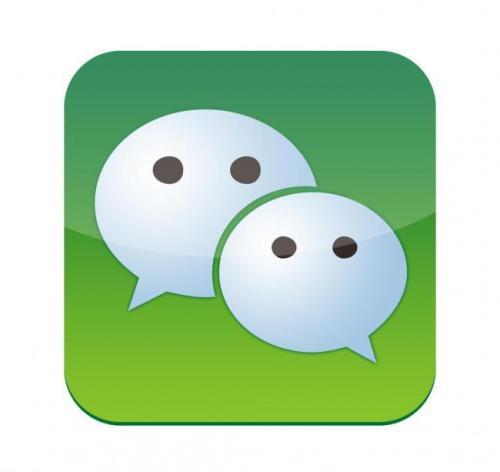 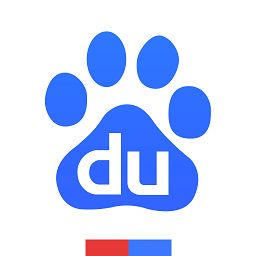 微信APP
百度APP
QQ浏览器APP
三、使用苹果手机安装步骤
1.打开微信
2.打开微信扫一扫
3.扫描安装二维码
4.点击右上角三个小点
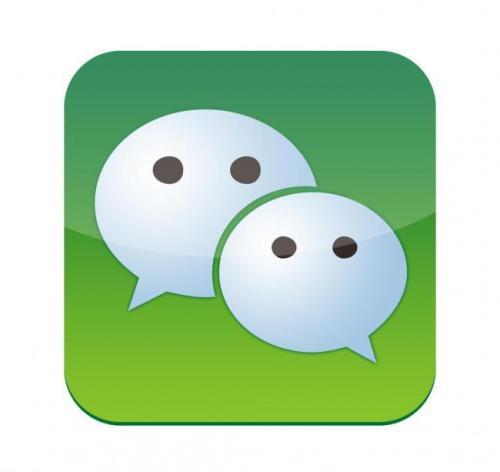 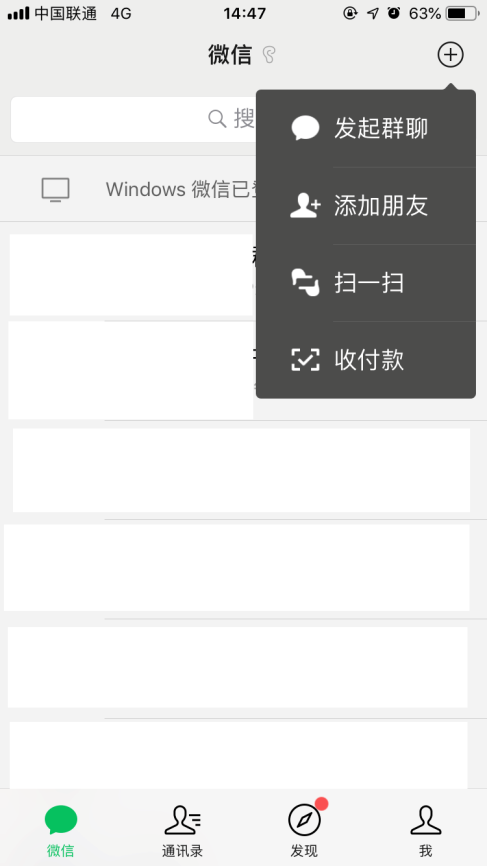 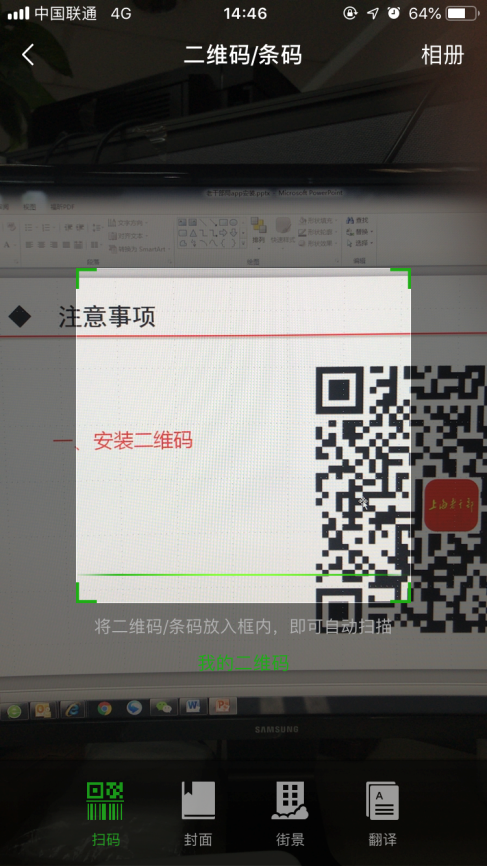 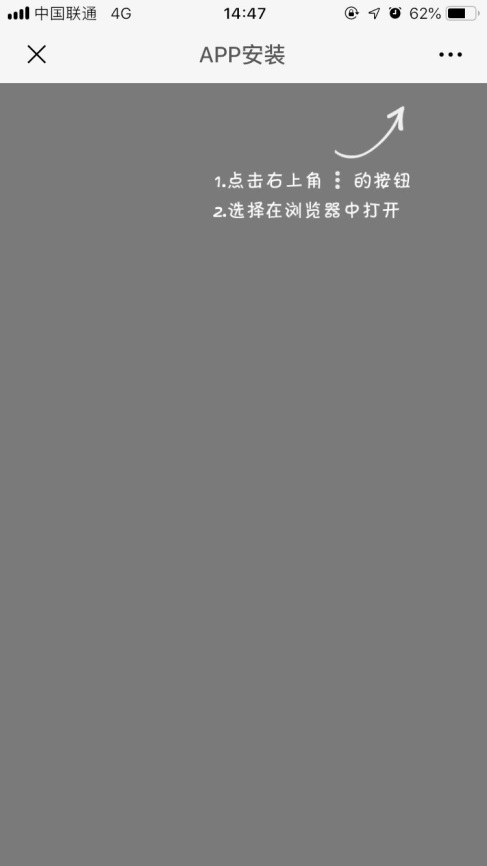 5.点击“在safari中打开”
6.点击打开
7.点击安装
8.安装
完毕后
返回主
界面
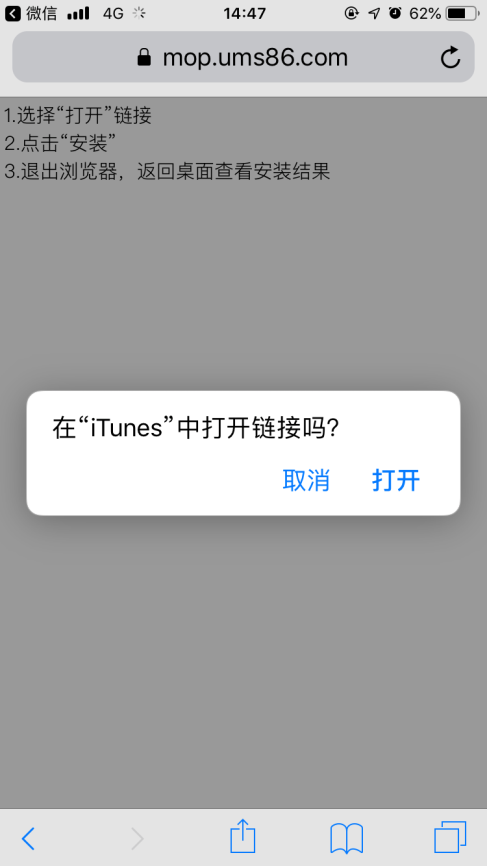 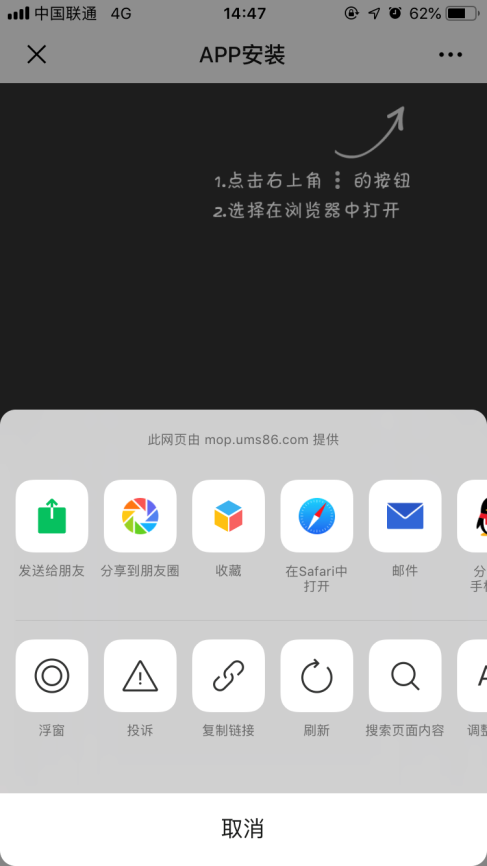 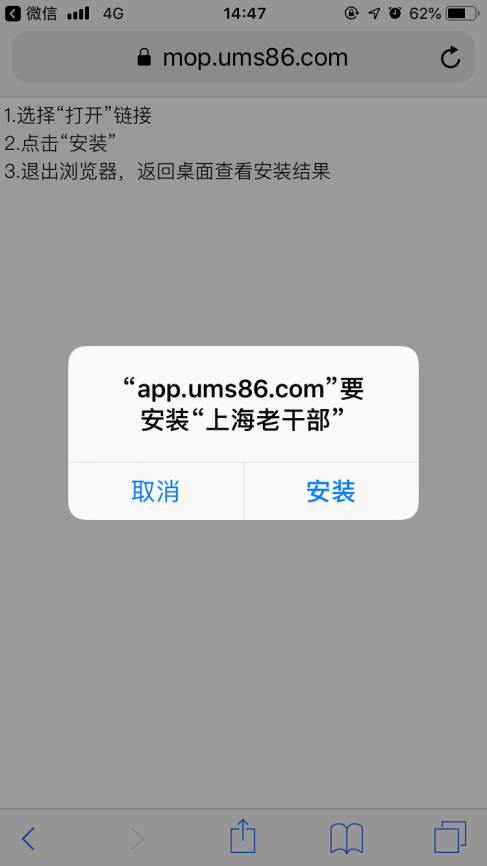 10.点击取消
12.打开设置中的通用
9.在主界面点击上海老干部
11.打开手机设置
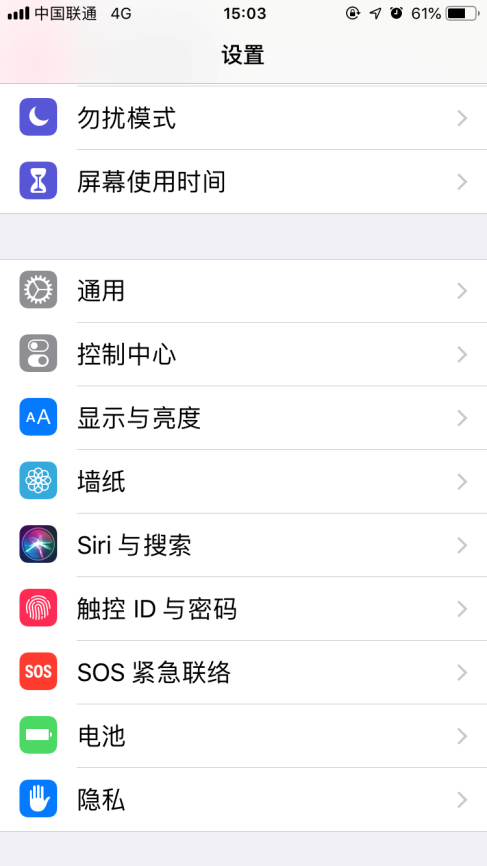 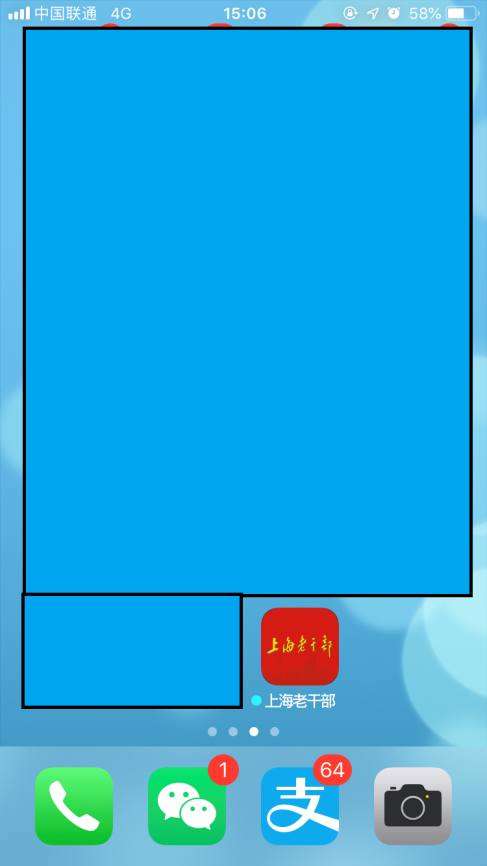 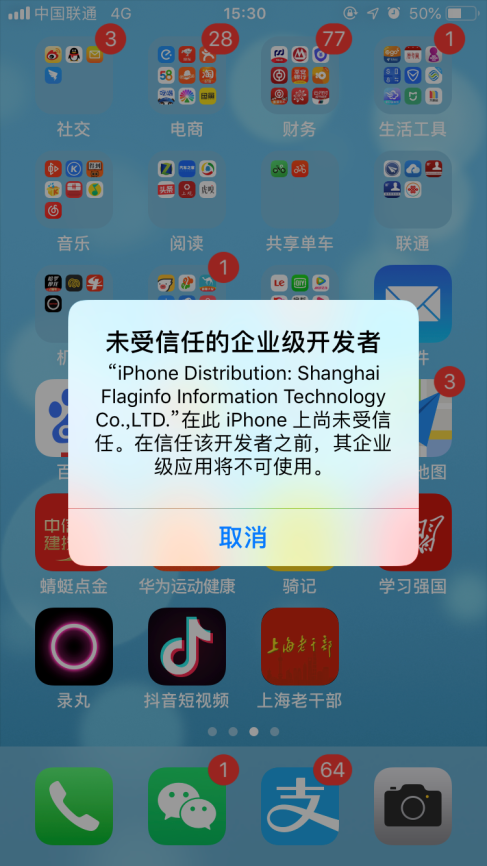 设置
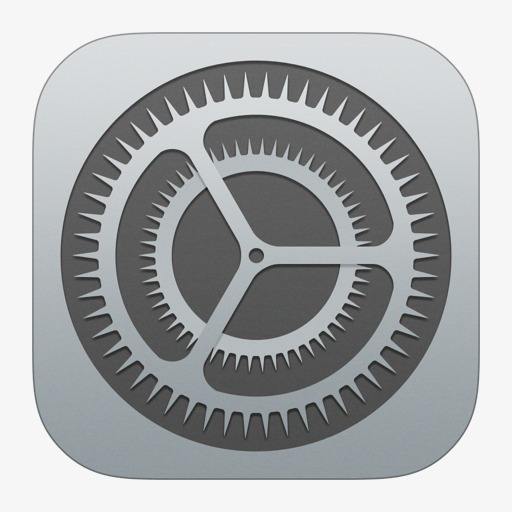 16.点击信任
13.点击设备管理
14.点击Shanghai Flaginfo
15.点击信任
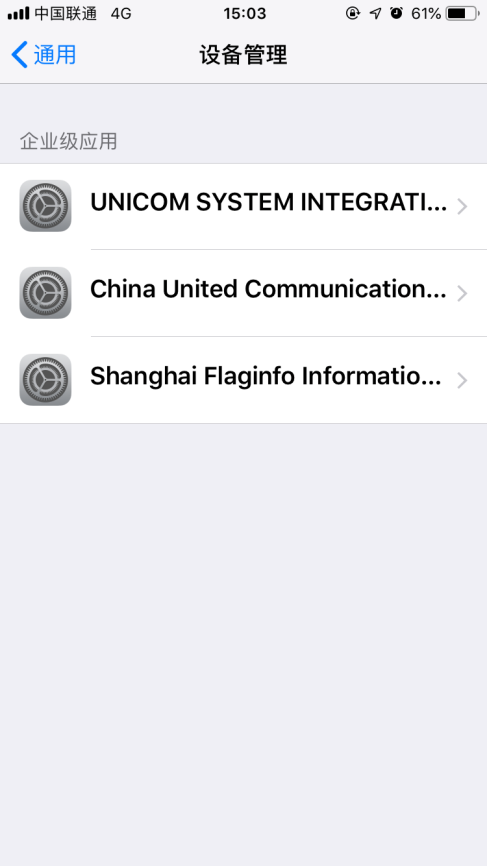 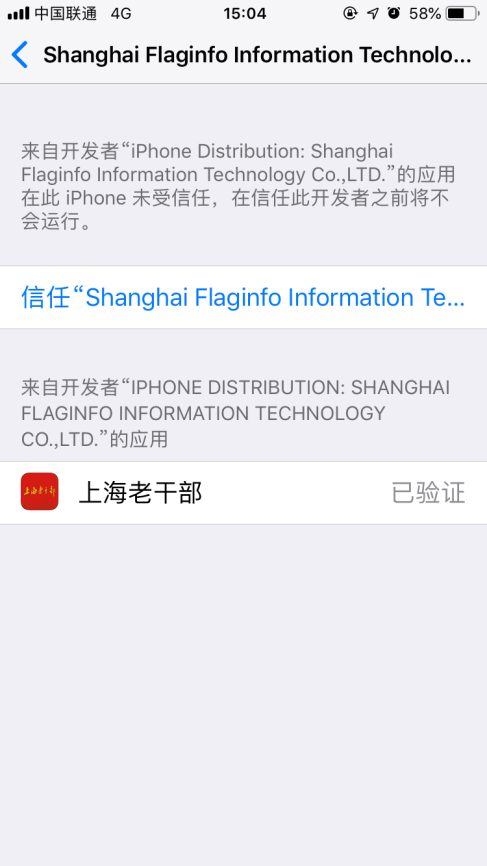 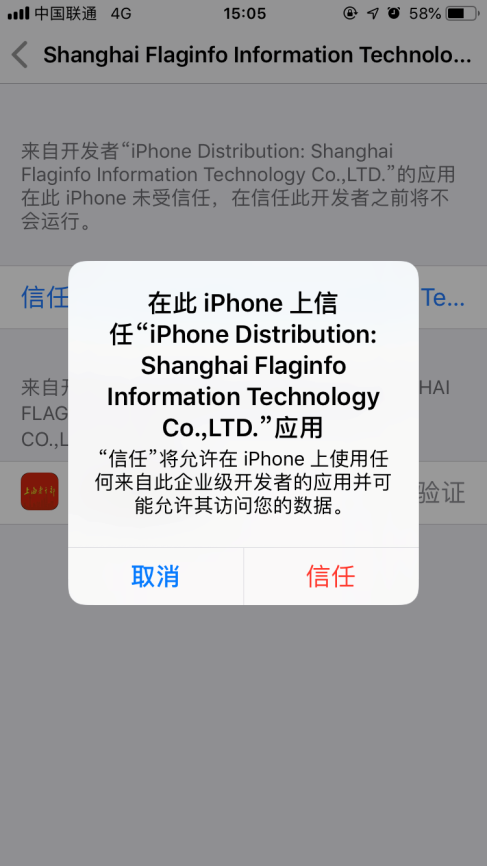 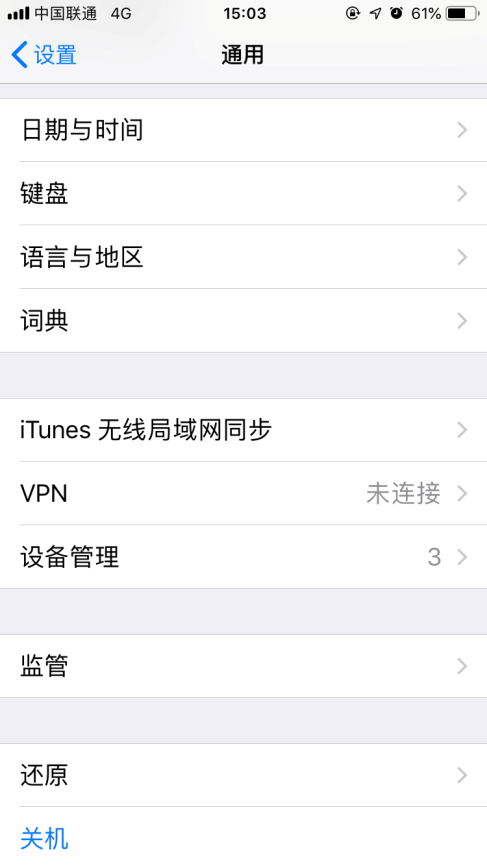 17.安装完成
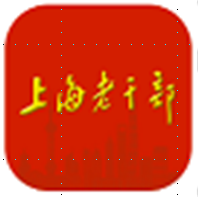 四、使用安卓手机安装步骤
3.点击扫一扫
4.出现扫描窗后扫描安装二维码
1.在主界面点击百度APP
2.点击标红相机按钮
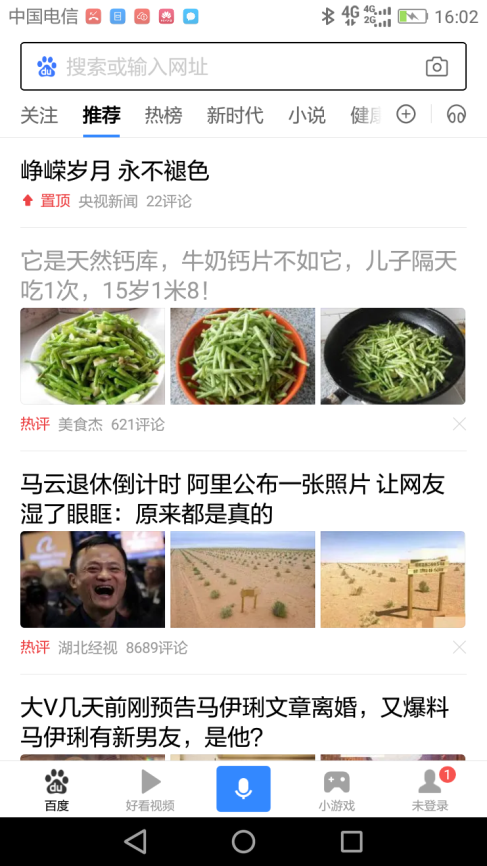 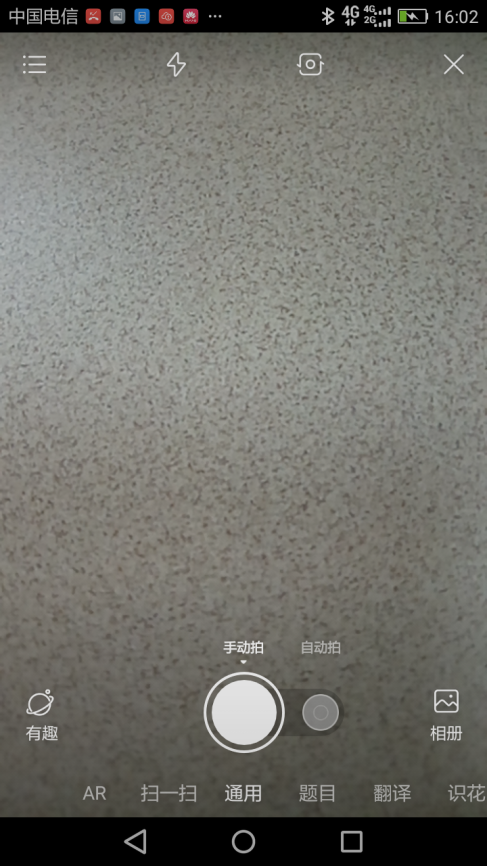 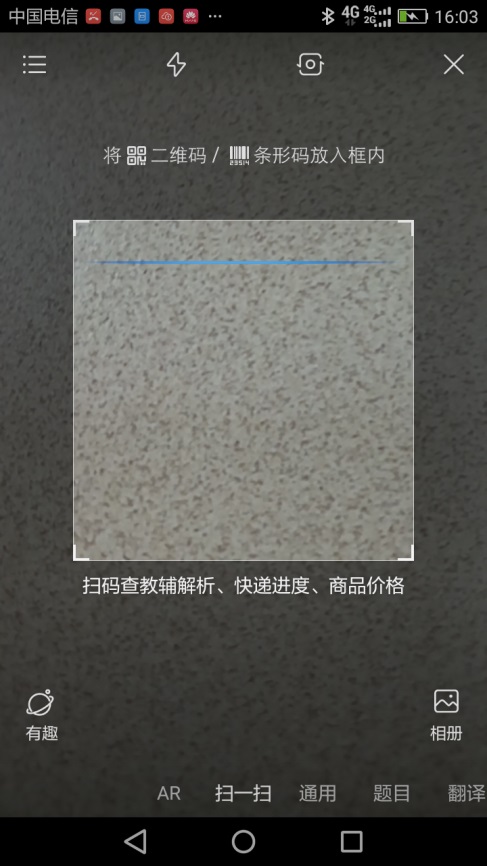 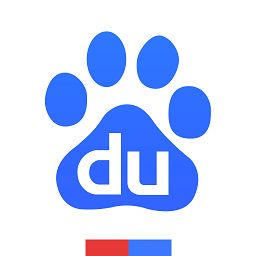 6.等待下载完成
5.点击下载
7.点击我已充分了解该风险，继续安装
8.点击继续安装
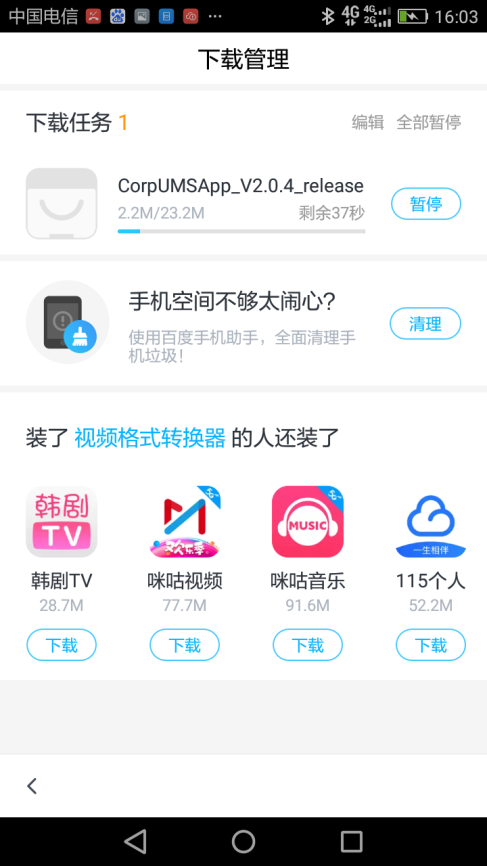 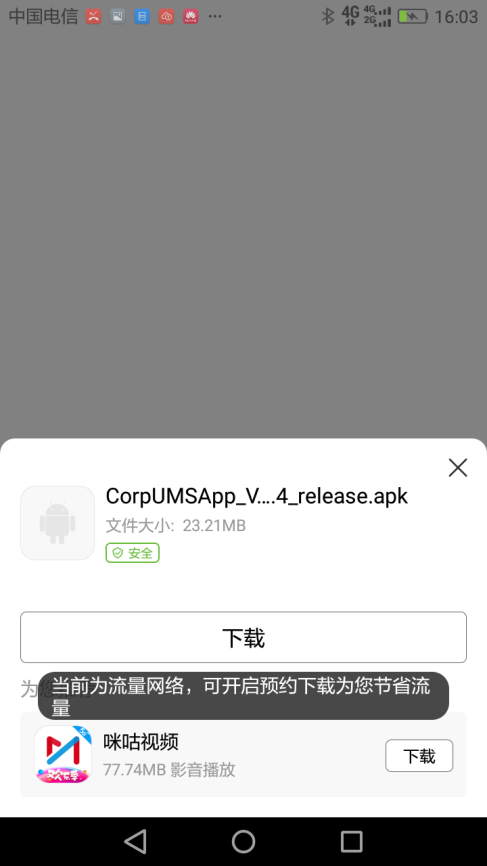 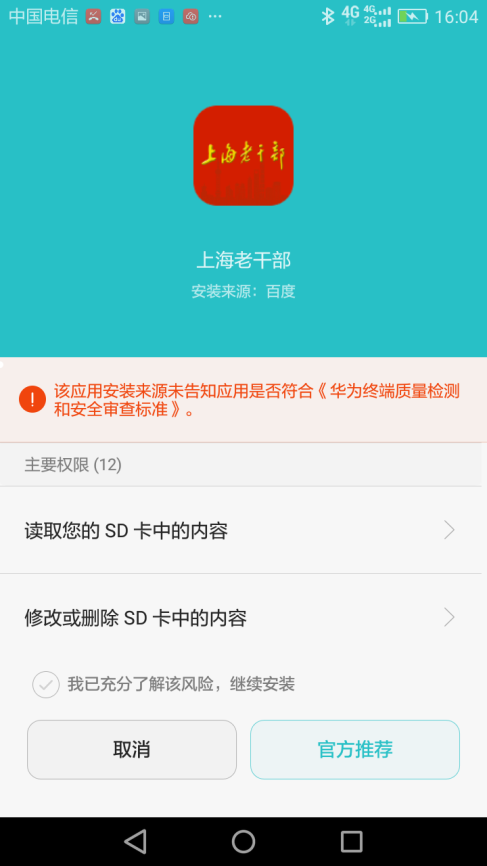 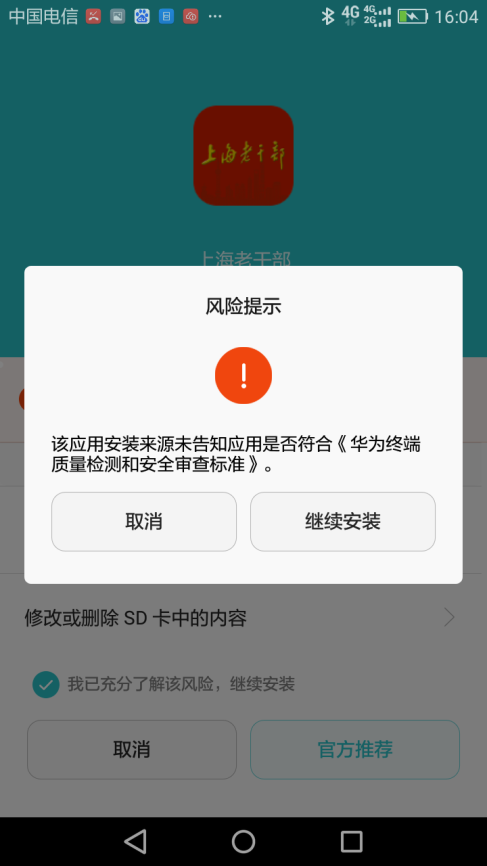 9.等待安装完成
10.显示安装完成后选择打开
11.安装完成
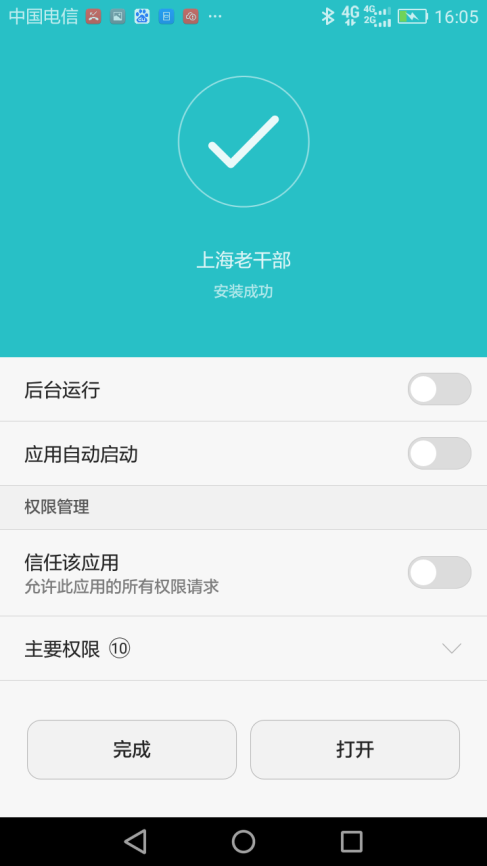 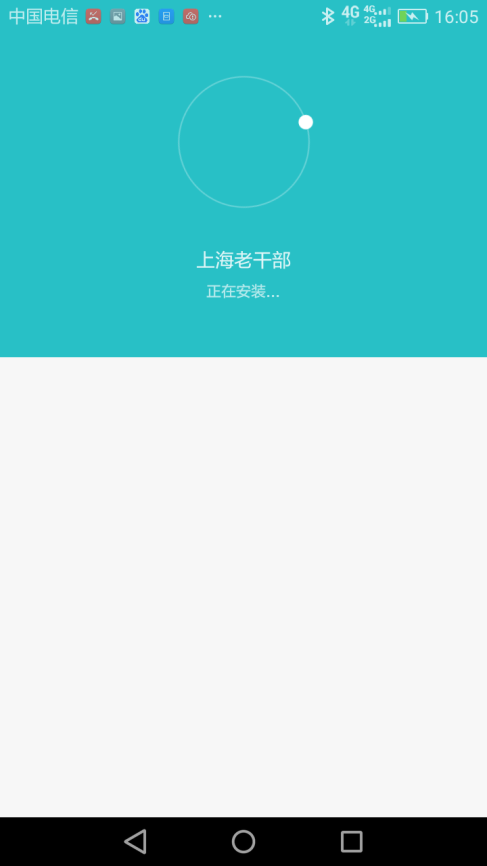 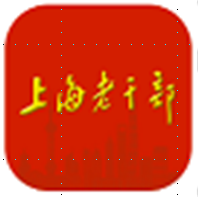 五、登录方法及改密码
2.输入手机号码，点击发送验证码
3.点击输入验证码
1.打开主界面，点击忘记密码
4.点击点击红框内信息
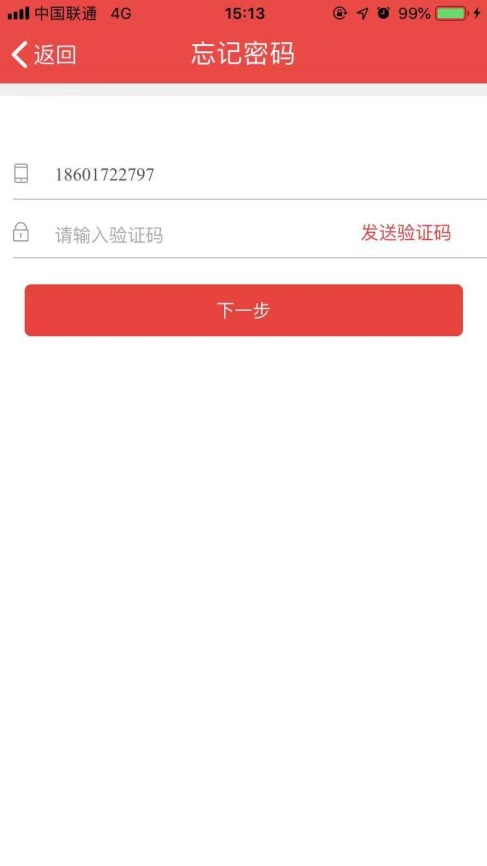 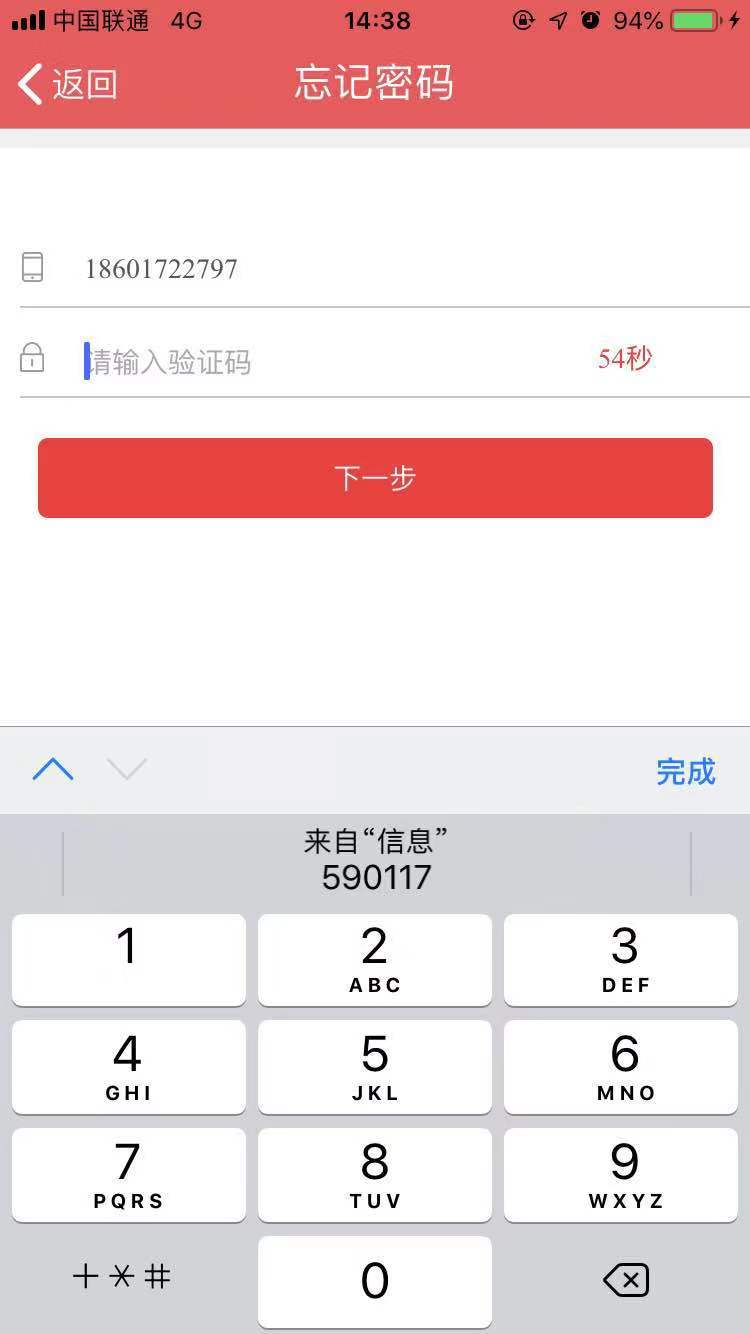 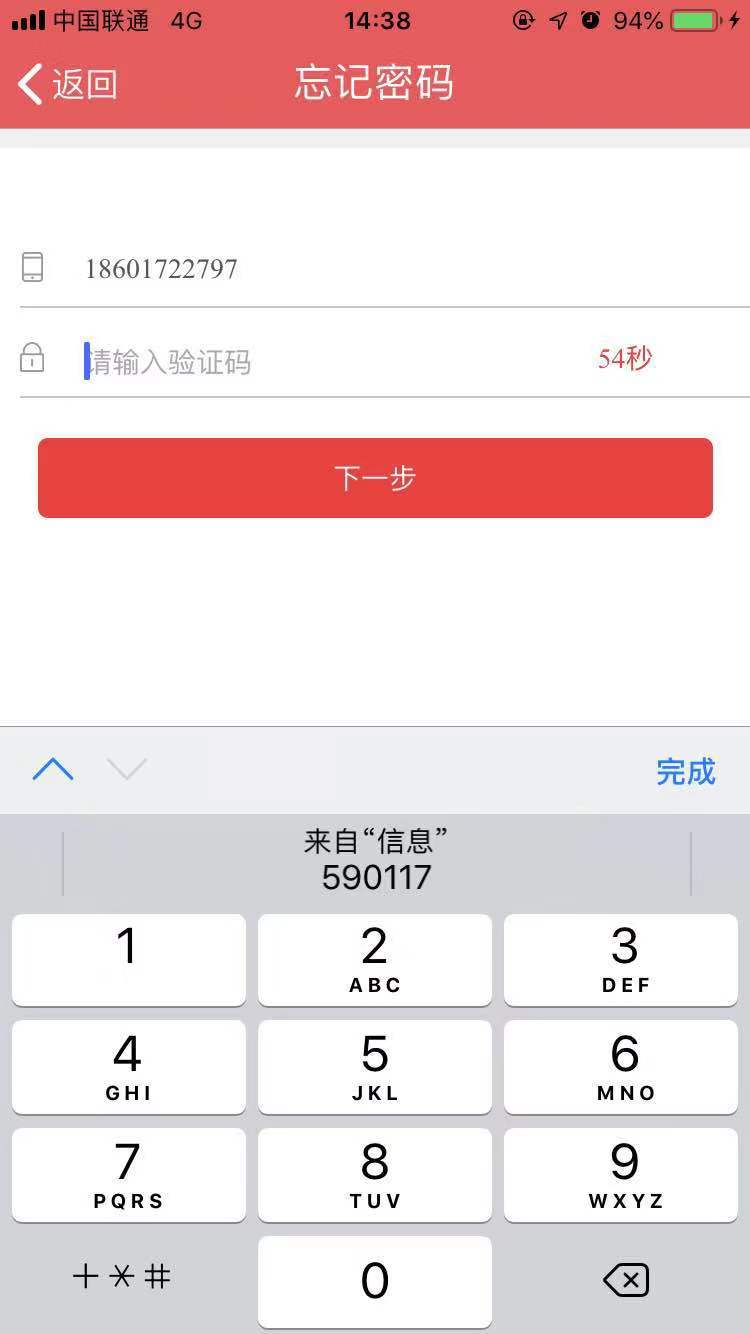 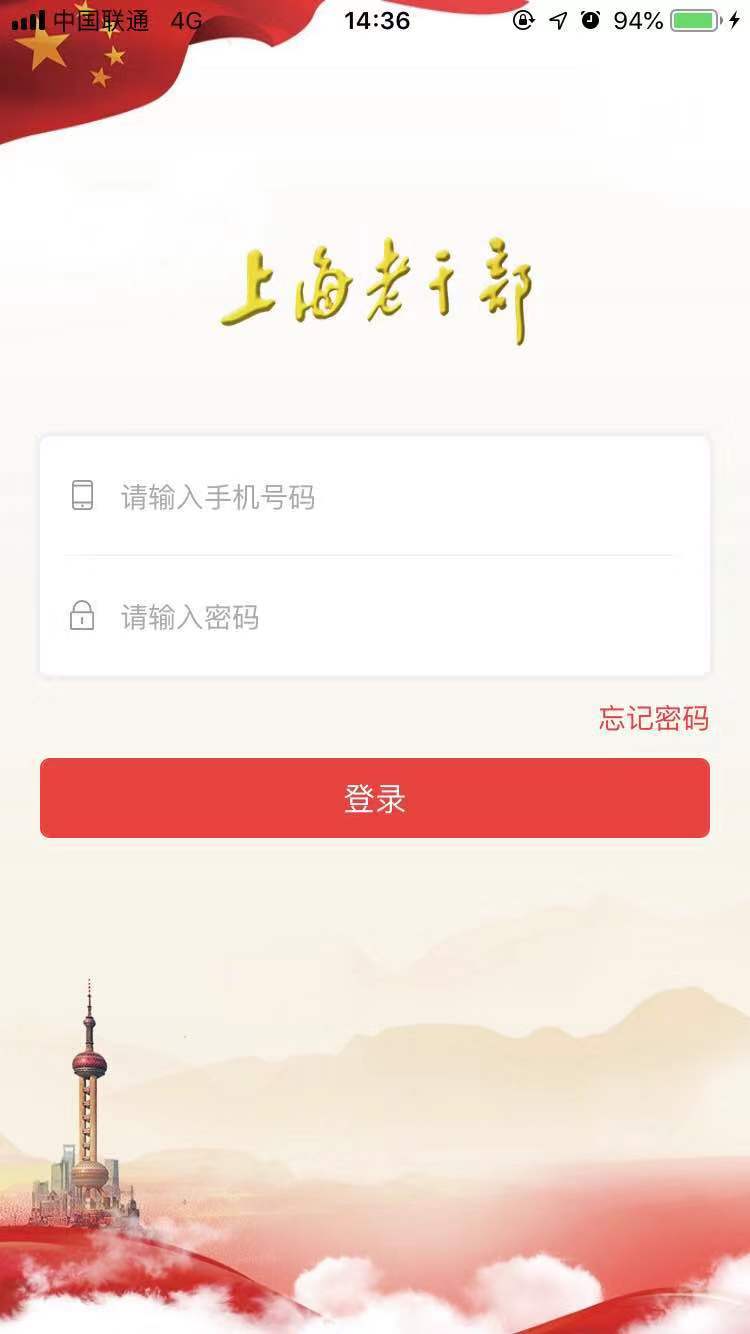 6.使用新密码登录
5.显示重置密码界面，输入新密码，点击完成
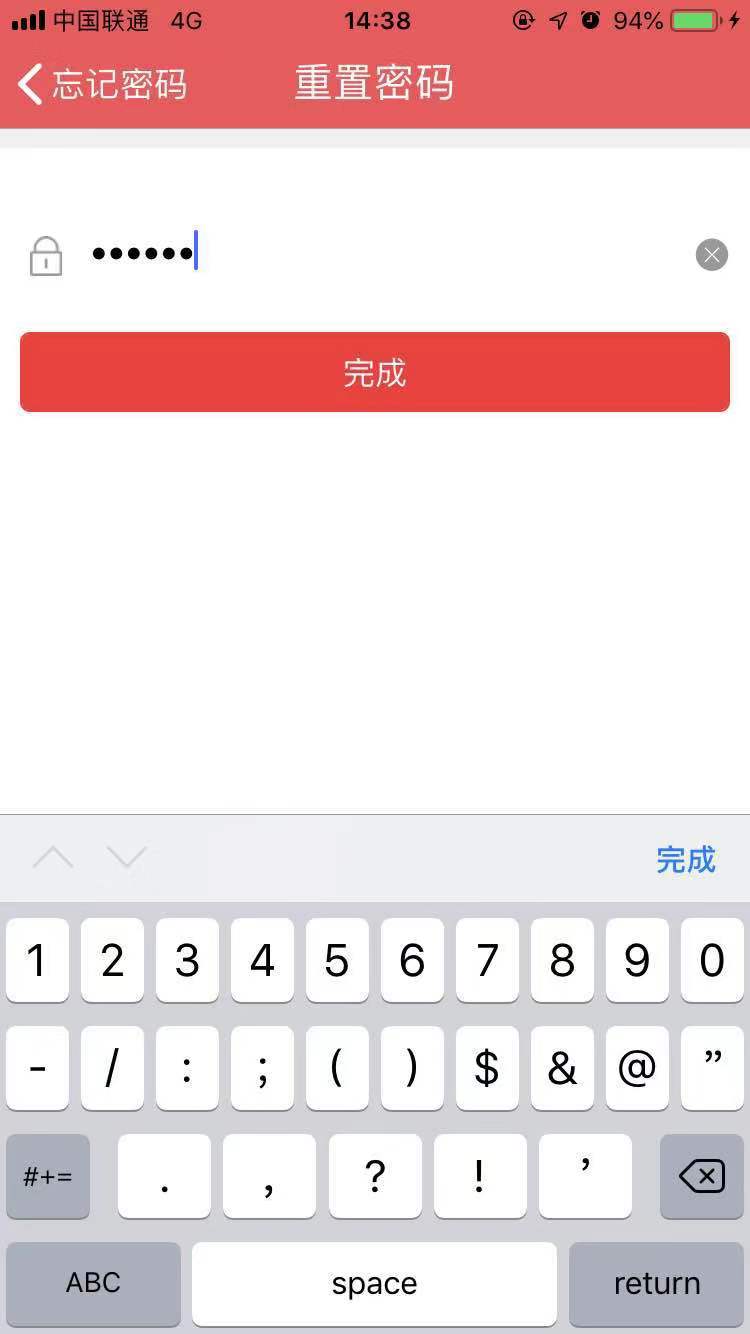 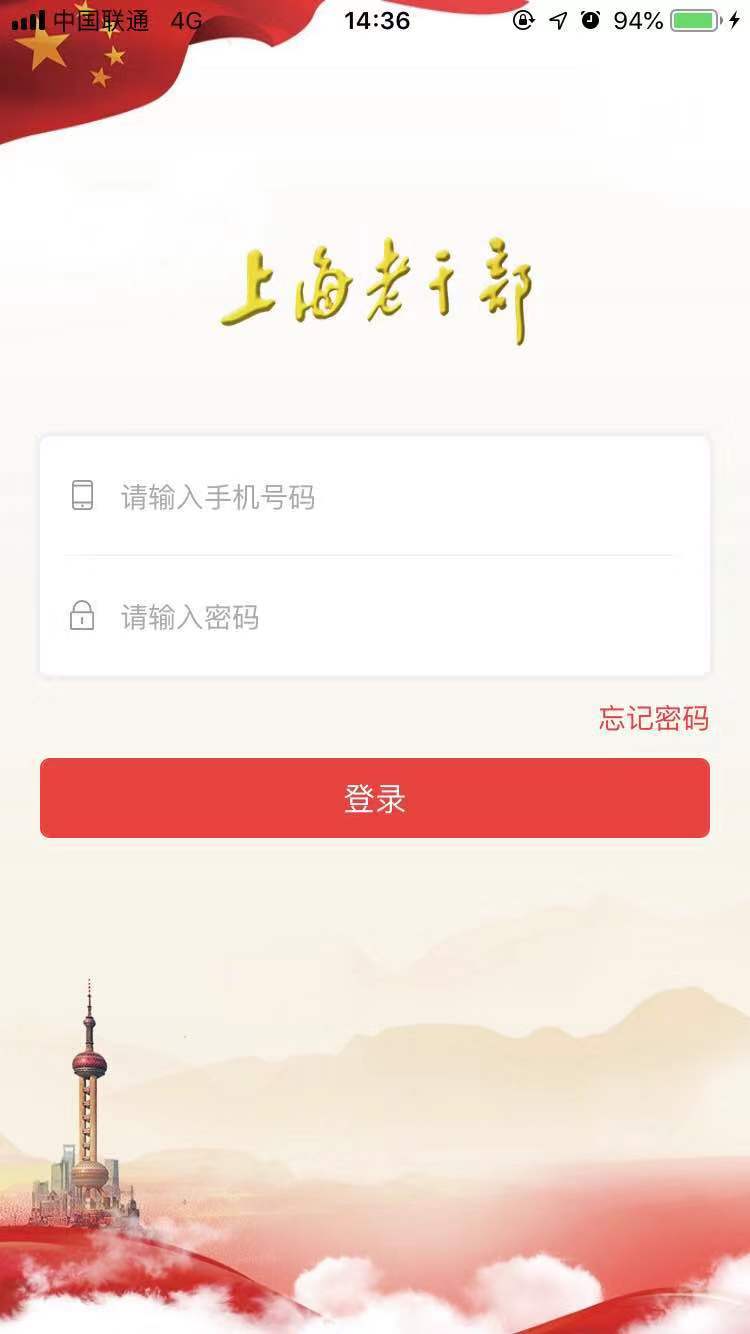